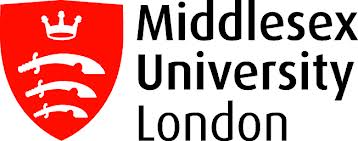 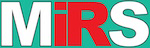 Whither the Human Resource Management profession?
Ian Roper
Supported by ESRC / RGC Joint Research Scheme (9057004 RGC ref ES/J017299/1).
What is HRM?
What is a “Profession”?
What is HRM (…oh no, not this again!)
Legge (2005)
Normative model: 
Maximising employee performance
Descriptive-functional model:
How people are managed
Critical evaluative model:
Balancing stakeholder interests
Descriptive behavioural model:
What do HR managers actually do?
Professionalism (in general)
Durkheim: ethics and self-regulation
Weber: rational-legalism
Traditional debate bogged-down in attempting to define essentialist binary categories
Debate opened-up with expansion of those claiming professional ‘identity’
“professionalisation”
But do self-defining attributes lead to tautology?
Managerial professions compared (Evetts, 2013: 788)
[Speaker Notes: Notes]
Has ‘new professionalism’ narrative thrown the baby out with the bathwater?
Dent and Whitehead (2003: p8)

…the professional must succumb to the pressure to be measured against so-called ‘objective’ criteria in scientific mode, that is before they can assume their elevated position. The professional’s account is no longer sufficient of itself and must be measured and inspected against external criteria or targets of performance, all of which purport to be ‘scientific’ and thus accurate and dispassionate, not open to question or doubt as models of ‘truth’
[Speaker Notes: Notes]
Has ‘new professionalism’ narrative thrown the baby out with the bathwater?
Švarc (2015)

Conflation of ‘new professions’ with ‘knowledge workers’

But knowledge workers now subject to decline (displaced by ‘creatocracy’ and subject to deskilling and fragmentation)

Can any occupation become a ‘profession’ merely by assertion or by redefining the narrative?
[Speaker Notes: Notes]
HRM as “Managerial Profession”
Braverman (1974) 87
“The successors to Taylor are to be found in engineering and work design, and in top management; the successors to Munsterberg and Mayo are to be found in personnel departments and schools of industrial psychology and sociology. Work itself is organized according to Taylorian principles, while personnel departments and academics have busied themselves with the selection, training, manipulation, pacification, and adjustment of ‘manpower’ to suit the work process so organized. Taylorism dominates the world of production; the practitioners of ‘human relations’  and ‘industrial psychology’ are the maintenance crew for the human machinery”
[Speaker Notes: Notes]
Braverman (1974) 87
“The successors to Taylor are to be found in engineering and work design, and in top management; the successors to Munsterberg and Mayo are to be found in personnel departments and schools of industrial psychology and sociology. Work itself is organized according to Taylorian principles, while personnel departments and academics have busied themselves with the selection, training, manipulation, pacification, and adjustment of ‘manpower’ to suit the work process so organized. Taylorism dominates the world of production; the practitioners of ‘human relations’  and ‘industrial psychology’ are the maintenance crew for the human machinery”
…in their dreams!
[Speaker Notes: Notes]
HRM as managerial profession:
Populist representations:
evil alchemists of corporate manipulation, or…
politically correct jobsworths
Self image:
hyper-reflective?
need-to-be-seen-to-be ‘strategic’ 
withdraw from transactional activities?
Withdraw from ‘welfarist’ legacy?
A hint of institutional sexism?
HRM as managerial profession:How it defines itself
“Managerial profession”
Difficult concept – oxymoron?
Rise of ‘credentialism’?
World Federation of Personnel Management Association (Tsu, Lai and Wong, 2009):
A distinct body of knowledge
Common standards of entry and performance
Requirement for training/certification
Ethical code of conduct
Community with a sense of identity
HRM as managerial profession:
HR function as insufficiently independent and lacking in interactive power resources

Insufficient claim to ‘unique knowledge’ (Legge, 1978; Wright, 2008) and role ambiguity (Legge, 1978; Watson, 1977)
“Naïve optimism” on the role of ‘culture’ (Thompson, 2011)
Insufficiently utilitarian (Ulrich)? 
…or not enough independence to promote employee welfare (Kochan, 2007)?
Need-to-be-seen-to-be ‘strategic’ (Marchington, 2015)
‘Discursive ingenuity’? (Watson, 2003)
BP model of HR as a reframing into a unitarist project (Keegan and Francis, 2015)
[Speaker Notes: Notes]
Four Dilemmas(Roper, Higgins and Gamwell 2016)
What is the scope for professional discretion?
Is HR being fragmented and does it matter?
Does devolving HR decision-making lose influence for HR?
Who is HRM for?
[Speaker Notes: Notes]
Methodology
Part of bilateral study (with Hong Kong)
Elite interviews: national level ‘stakeholders’ in UK 12 orgs, 14 interviews
Employers associations, unions, TUC, CBI, CIPD
Membership survey: CIPD (920 responses)
Questions linked to professional standards at different membership levels
Organisation case studies (36 interviews)
HR practitioners plus non-HR managers
Multinational, large nationals, development agency, hospitality, consultancies, higher education, transport, technology, local government, self employed consultants
[Speaker Notes: Notes]
Two case-studies
UK subsidiary of financial services MNC
Multiple locations, formed from mergers
Partial union recognition
HR stratified into ‘business partner’, ‘specialist’, call centre
10 interviews (9 people)
Medium sized Scottish hotel chain
Multiple locations, expanding
No union recognition
HR roles are generalist
7 interviews (5 people)
[Speaker Notes: Notes]
Cross-cutting issue:
Is ‘dealing with conflict’ HR’s guilty secret?
“What HR activity is the least capable of being done by a non-HR generalist or external consultant?”
I think certainly in terms of employment law you need to have that, you need to have a firm basis in employment law, I think without that you could get yourself in a lot of trouble. (HR Manager: Hotel Chain)
I think the biggest thing is legislation, from an HR perspective, is having somebody that is up on all of that and somebody who can remain a step away from the operation, if you look at hotel wise.  Yes, some of it could be a management consultancy exercise but, you know, if you're dealing with people, you need to have somebody that’s good at dealing with people and sometimes management consultants are more about numbers (General Manager: Hotel Chain)
…can (non HR managers) manage training themselves? Absolutely! Can they do the nice, fluffy meetings? Here’s a certificate: I’ll help you with these questions, absolutely. 

What if someone raises a 17 page grievance, going into different, various discriminations they have suffered at various points and one day, you need someone with the background that understands that to go over that? (HR Officer: Hotel Chain)
How is the advice administered?
(stratified or generalist)
Typically 3,000 calls and 3,000 emails a month… So, predominantly those are calls relating - or emails relating - to a whole host of topics. So pay, benefits, employee relations type topics, so we talk them through grievances, capability issues with staff, everything under that HR, that employee relations type banner and then, of course, there's like the payroll, there's the system support and just literally policies (HR Contact Centre Manager: Financial Services MNC)
You know, I speak to some colleagues I know with this business and one of them who works for large bank was talking to me last year about their HR model and it sounded to me like it virtually operated like a call centre.  If I'm a line manager and I've got a problem, I pick the phone up, somebody else, says, yeah, manual five, page 46, okay, thanks.  I thought I couldn’t work like that (HR Director: Hotel Chain)
I don’t know my way around the HR function at all and so I rely utterly on the  [HR] business partner for that as the front.  That works perfectly well when they have the capacity.  If they're not here, I can be scrambling around a little bit. 
(Chief Financial Officer: Financial Services MNC)
How suited are they to the activity they are doing?
Opportunity vs Competence?
Opportunity vs Competence?
“Doing, but with inadequate knowledge”

Employment law = 13%
Union negotiation = 12.5%
Equal opportunities = 11%
Redundancy = 10%
Performance management = 7.5%
Disciplinary = 6%
Grievances = 5.5%
….university doesn’t get you ready in a way of disciplinaries and investigations.  We didn’t do employment law at all on my course, which is one of the major things in HR which you have to go through in case you want to be a really good HR person, you know and we didn’t do anything like that within the course (early career HR:  Hotel Chain)
I've always wanted to help people and I think HR is helping employees in a way, you know and it’s quite nice and I really do enjoy.  Obviously, you’ve got like other sides of HR, when you have to do the investigations and disciplinaries and it’s less enjoyable stuff, but it’s helping the company, in a way, as well, you know, so I really like that and myself, personally, I would like to carry on in HR…
Just the knowledge?
Employment law
Processes 
Grievance, discipline, performance, investigations
Skills:
Credibility
Persuasion, influence
Being ‘business savvy’
Behaviours:
“The courage to challenge”
When I had someone who’s a bit less experienced, I've done a lot of these sort of pieces of work and they came back to me and said, this is the law, this is what you have to do.  Actually, it’s not quite so straightforward as that…  What I want is someone to say, okay, I understand what you're trying to do, these are the options you’ve got of how you do that, the risks associated after a recommendation, but to debate, so it works best when HR are helping me to achieve my objectives and making sure that I understand any risks I'm taking (Chief Financial Officer: Financial Services MNC)
I once heard HR described as the ethical backbone of a company.  I think in many cases, from an operational perspective, it’s maybe the bottom line, it’s, you know, the financial savings and we’re sometimes the people that go, “just 'cause you can doesn’t mean that you should”.  So they might not take your advice, they might do it anyway, but then come the time when they have to explain it, you go, well, that was not what you were recommended to do. 
(HR Manager: Hotel Chain)
In absence of HR?
Saradikis et al (2010): SME’s, due to ‘informality’ have…
Higher ET claim rate
Higher likelihood of losing ET
Mid Staffs and Francis Report (Kline, Roper and Higgins, 2013)
No permanent HR in any senior position
HR excluded from JUCNC
No HR input on staffing levels
HR ‘capture’ on redundancy strategy
No adequate whistleblowing process
In absence of HR?
In absence of HR?
Those are my principles and if you don’t like them, well, I have others
Outsourcing conscience(Gamwell, Roper and Higgins, 2015)
Employment law advice
Utilitarian model of HR advice
Best practice?
Legal compliance?
Risk assessment on cost-benefit analysis?
Maybe I'm overstating it?
Not claiming HRs role in ‘conflict management’ is that of Kantian guardian of ethical universalism
Some hint – at senior HR level – that ER specialists may have vested interests in self-promotion
And ‘employment law’ remains quite prominent in CIPD ‘update’ and branch-level briefing
Also found a business model for outsourcing “HR ethics” 
“What kind of ethical HR advice do you want to buy from us?”
Could ET ‘reform’ recalibrate the ‘business case’ for ethical HR?
Change 2007/8 to 2013/4 = 
-44%


Change 2012/3 to 2014/5 =
-45% 


Change Q1 2013/4 to Q1 2014/5 = 
-81%
40
ET claims by category
ET claims by category
…in regard to the fees, I think we’re always very conscientious of any outcome that we’re delivering that could potentially lead to tribunal is that we are doing the right thing, so I don’t think we can go, oh great, you know, [fees are] definitely going to lessen it  […] All of us would be very keen to avoid being in a tribunal situation and in order to do that, you have to do your job properly and treat everything fairly and just make sure that the decision at the end of the day is the right one, the legal one and the ethical one.   
(HR Manager: Hotel Chain)
Conclusion
HR as a ‘profession’ needs some attribute of non-substitutability
The ‘strategic business partner’ role may be exaggerated
And so may its reputation as ‘corporate manipulator’
Is its ‘non-substitutable’ role that of conflict management?
Is this role understated in ‘official circles’?
‘too negative’ ‘too reactive’
In place of HR?
Implications
The ‘reactive’ ‘firefighting’ role of HR is unwisely disregarded in the clamour to achieve strategic role
Is a ‘lack of metrics’ on this role the problem? (see Marchington, 2015)
Is this missed for new entrants to the profession?
Is it understated in CIPD professional standards?
References
Braverman, H. (1974) Labor and Monopoly Capital
Dent and Whitehead (2003) Introduction, in Managing Professional Identities: Knowledge, Performativity and the ‘New’ Professional. 
Evetts, J. (2013) Professionalism: value and ideology. Current Sociology, 61(5–6): 778–796.
Gamwell, S., Roper, I. and Higgins, P. (2015) ILPC Conference, Athens
Legge, K. (1978) Power, Innovation and Problem Solving in Personnel Management.
Legge, K. (2005) Human Resource Management. Rhetorics and Reality
Keegan, A. and Francis, H. (2015 “Practitioner talk: the changing textscape of HRM and emergence of HR business partnership” International Journal of Human Resource Management, 21,6: 873-898
Kline, Roper and Higgins, (2013) WES Conference, Warwick
Kochan, (2007). Social legitimacy of the HRM profession: A US perspective. In Boxall, et al (eds), The Oxford Handbook of Human Resource Management.
Marchington, M. (2015) Human resource management (HRM): too busy looking up to see where it is going longer term? Human Resource Management Review.
Roper, I., Higgins, P. and Gamwell, S. (2016) HRM as an emerging new managerial profession (in) Wilkinson et al (eds) Perspectives on Contemporary Professional Work
Švarc (2015) The knowledge worker is dead: what about the professions? Current Sociology DOI 10.1177/0011392115591611
Watson, T. (1977) The Personnel Managers
Watson, T. (2003) ‘Speaking professionally’. Occupational anxiety and discursive ingenuity among human resourcing specialists’ in Dent and Whitehead, op cit
Wright, 2008) Reinventing human resource management: business partners, internal consultants and the limits to professionalization. Human Relations, 61(8): 1063–1086.